Министерство образования РМПортфолиоХонявиной Веры Васильевнывоспитателя МАДОУ «Атяшевский детский сад комбинированного вида №1»Атяшевского муниципального районаРеспублики Мордовия
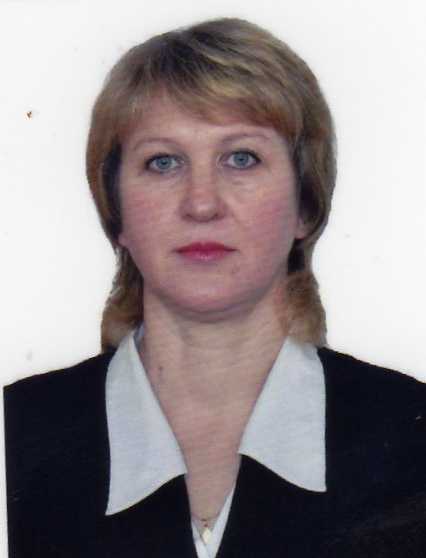 ОБЩИЕ СВЕДЕНИЯ
Год  рождения: 29.11.1968 г.
Профессиональное образование: высшее, МГУ им. Н.П.Огарева,  преподаватель географии. 
Диплом № УВ 436356, дата выдачи 25.06.1990г.
Стаж педагогической работы: 29лет
Общий трудовой стаж: 29 лет
Наличие квалификационной категории: первая
Дата последней аттестации: 14.12.2014г.
Занимаемая должность: воспитатель
Профессиональная переподготовка: 2016 г. - по программе ""Педагогика и методика дошкольного образования"" в ГБУ  ДПО «МРИО»
№ диплома 132402510035 , дата выдачи 20 мая 2016г.
Повышение квалификации: 09.10-02.11.2017г.
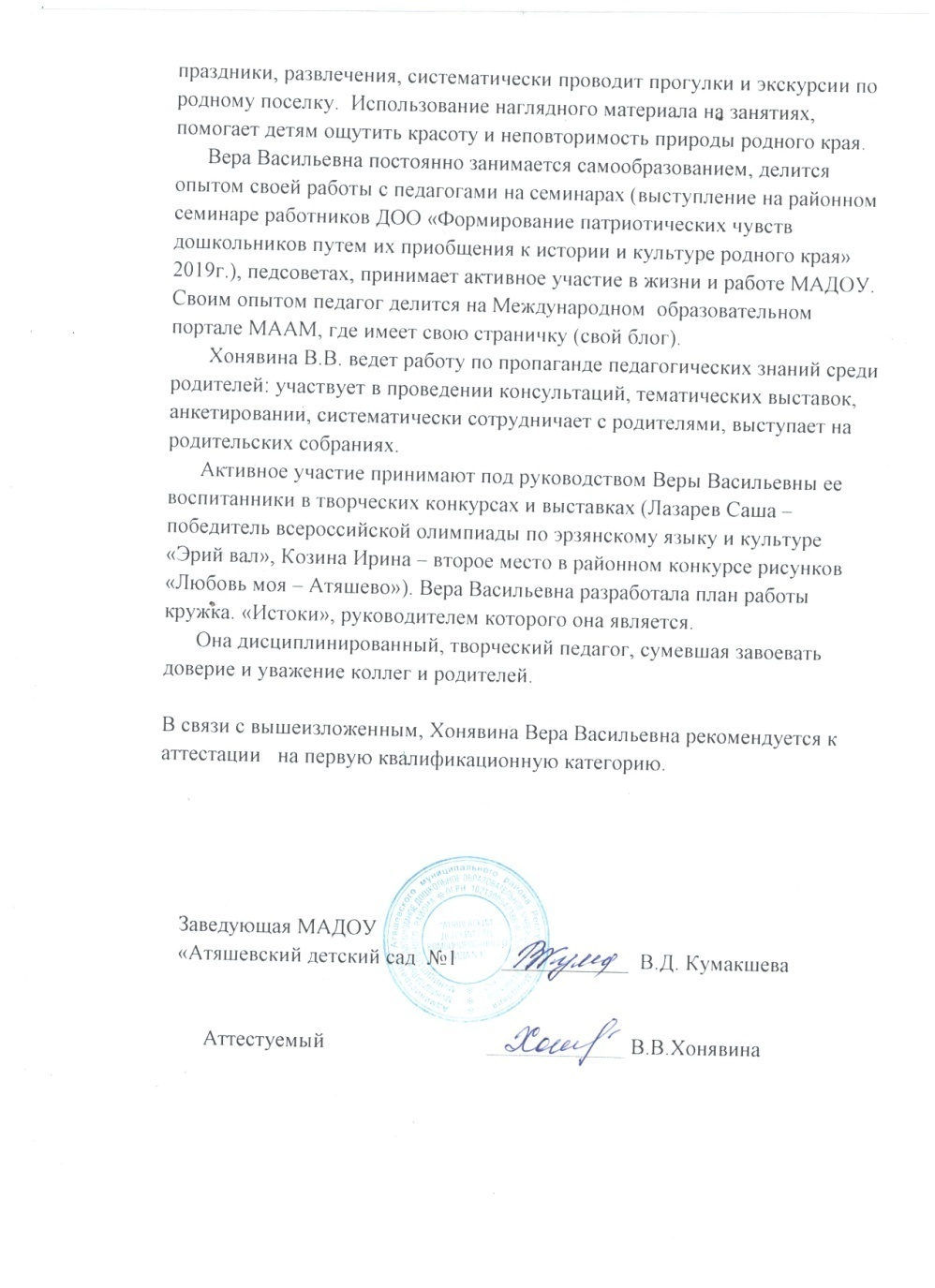 1. Участие в инновационной (экспериментальной) деятельности
2. Наставничество
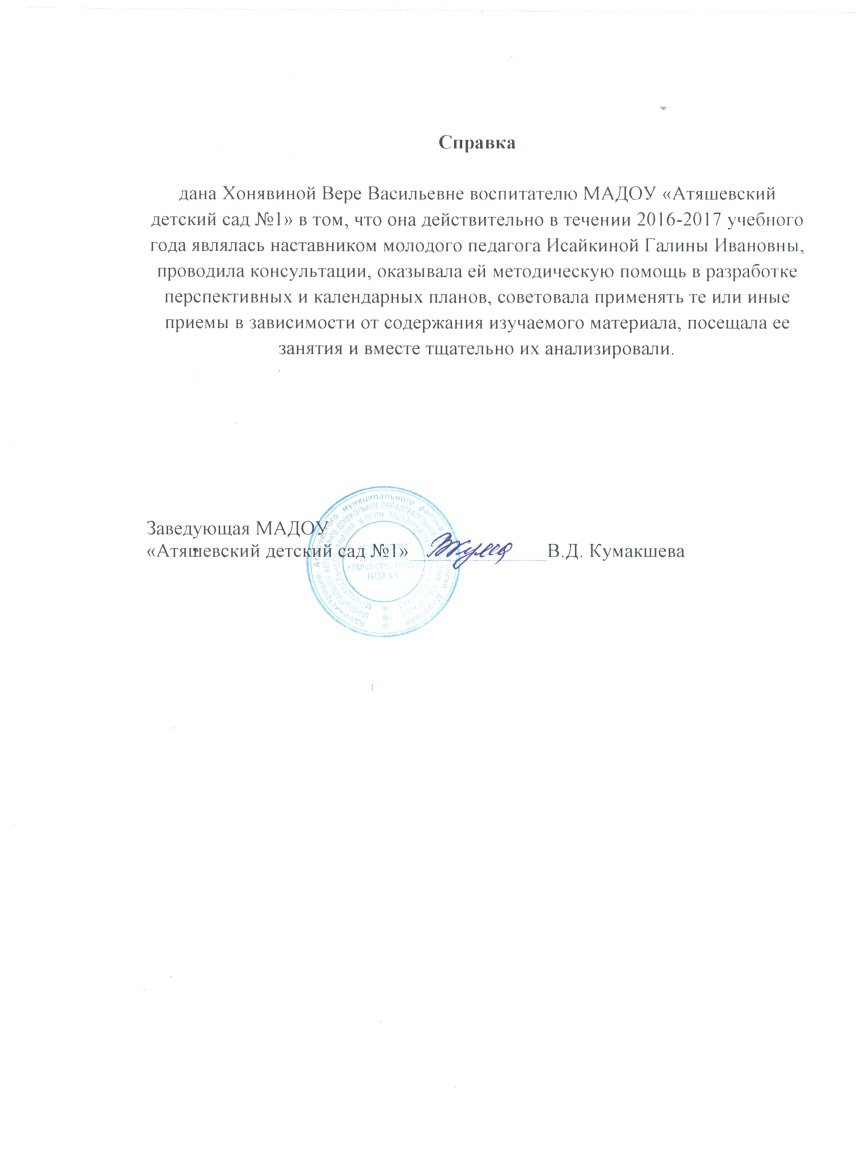 3. Наличие публикаций
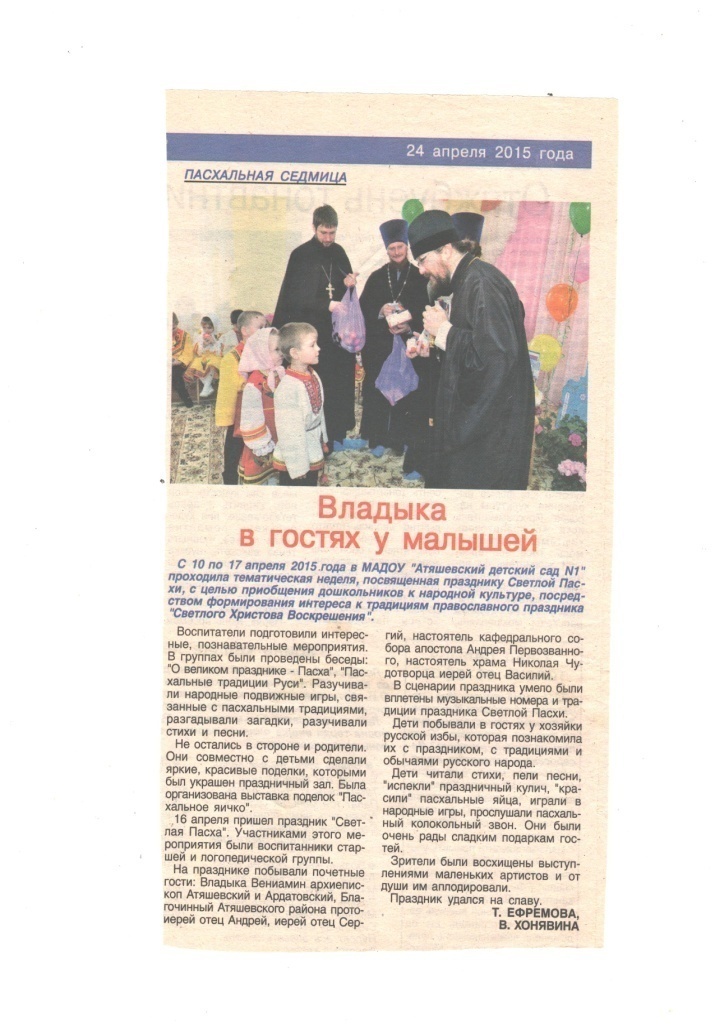 4. Результаты участия воспитанников в: конкурсах, выставках, турнирах, соревнованиях, акциях, фестивалях
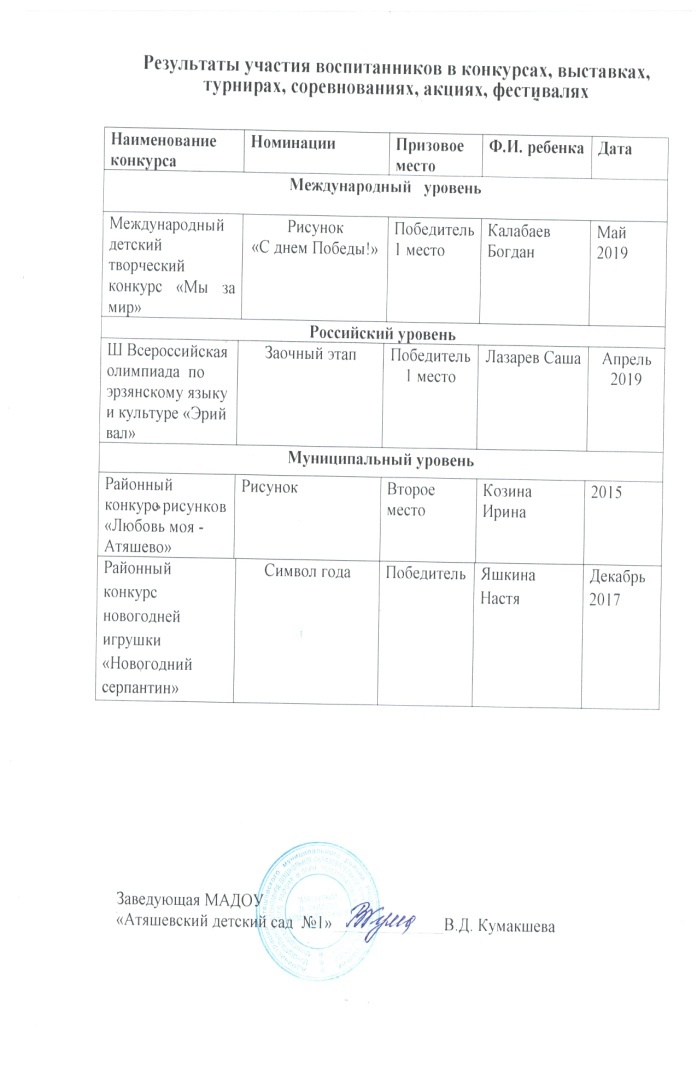 5. Наличие авторских программ, методических пособий
6. Выступления на заседаниях методических советов, научно-практических конференциях, педагогических чтениях, семинарах, секциях, форумах.
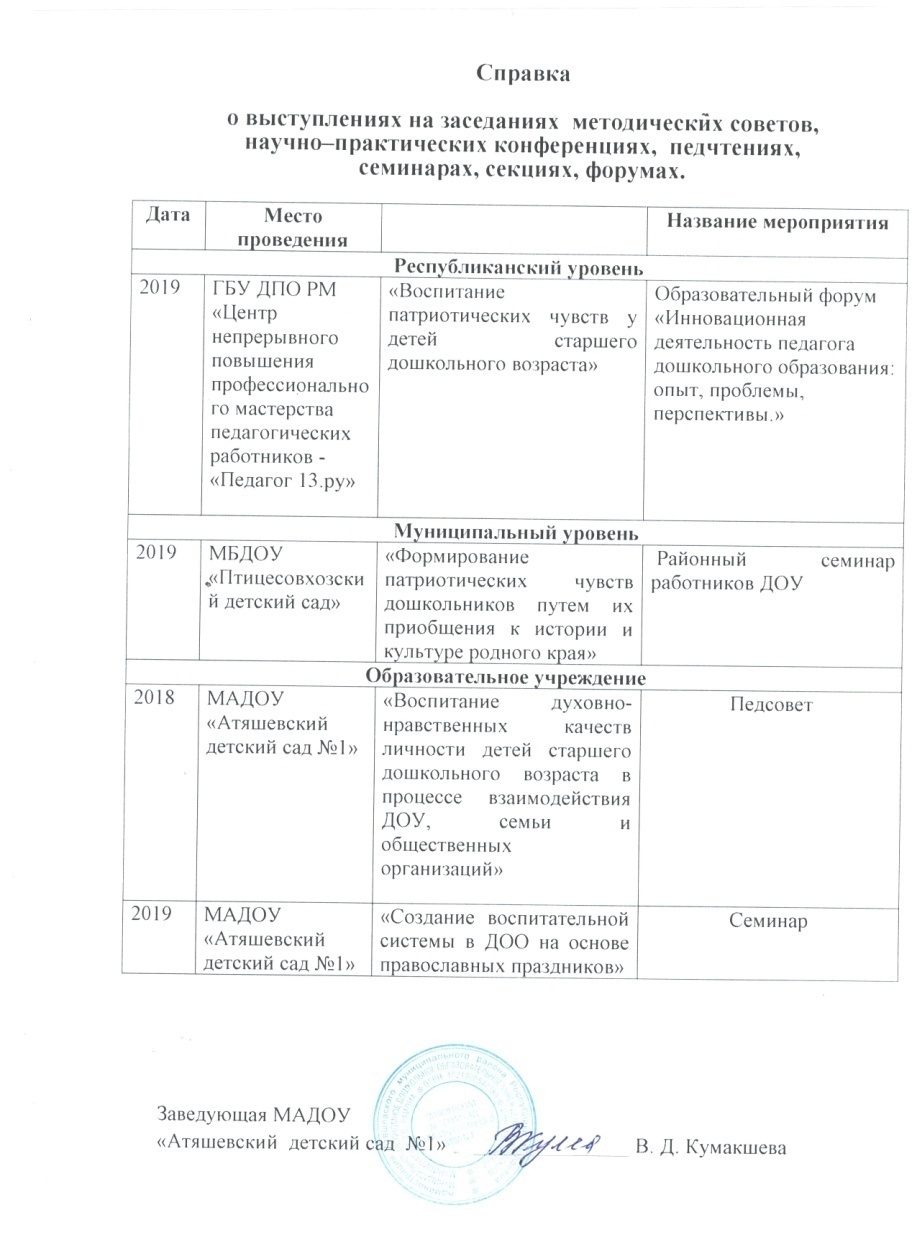 7. Проведение открытых занятий, мастер-классов, мероприятий.
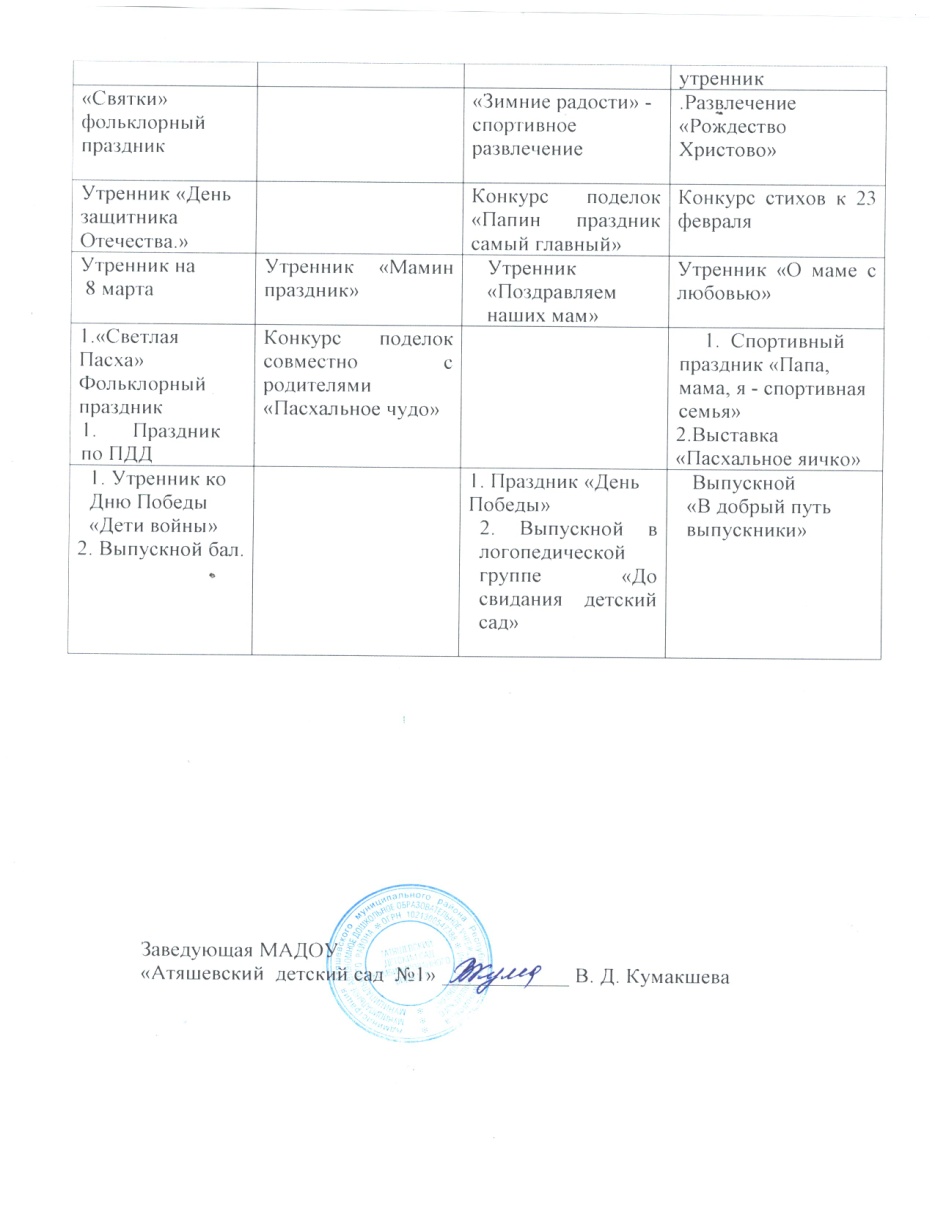 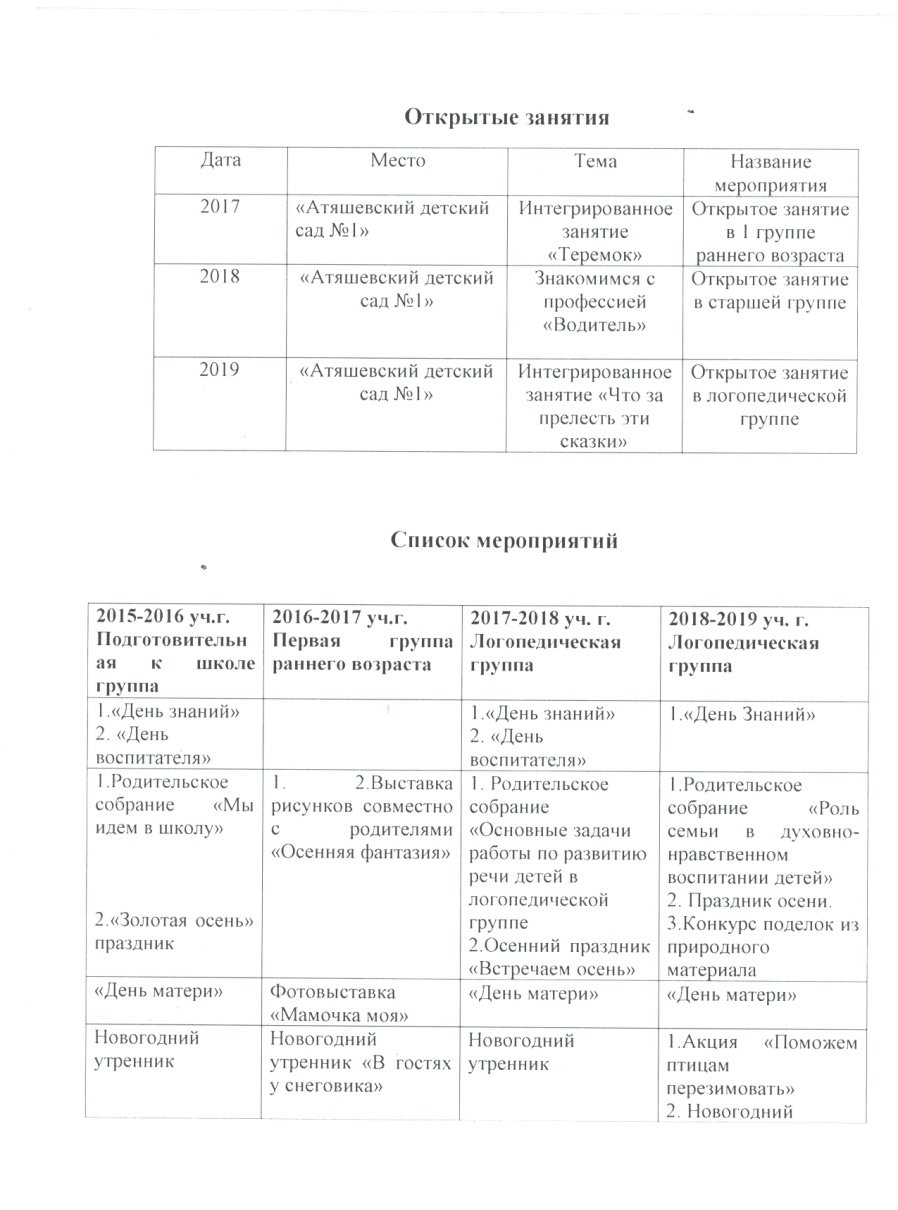 8. Экспертная деятельность
9. Общественно-педагогическая активность педагога: участие в комиссиях, педагогических сообществах, в жюри конкурсов
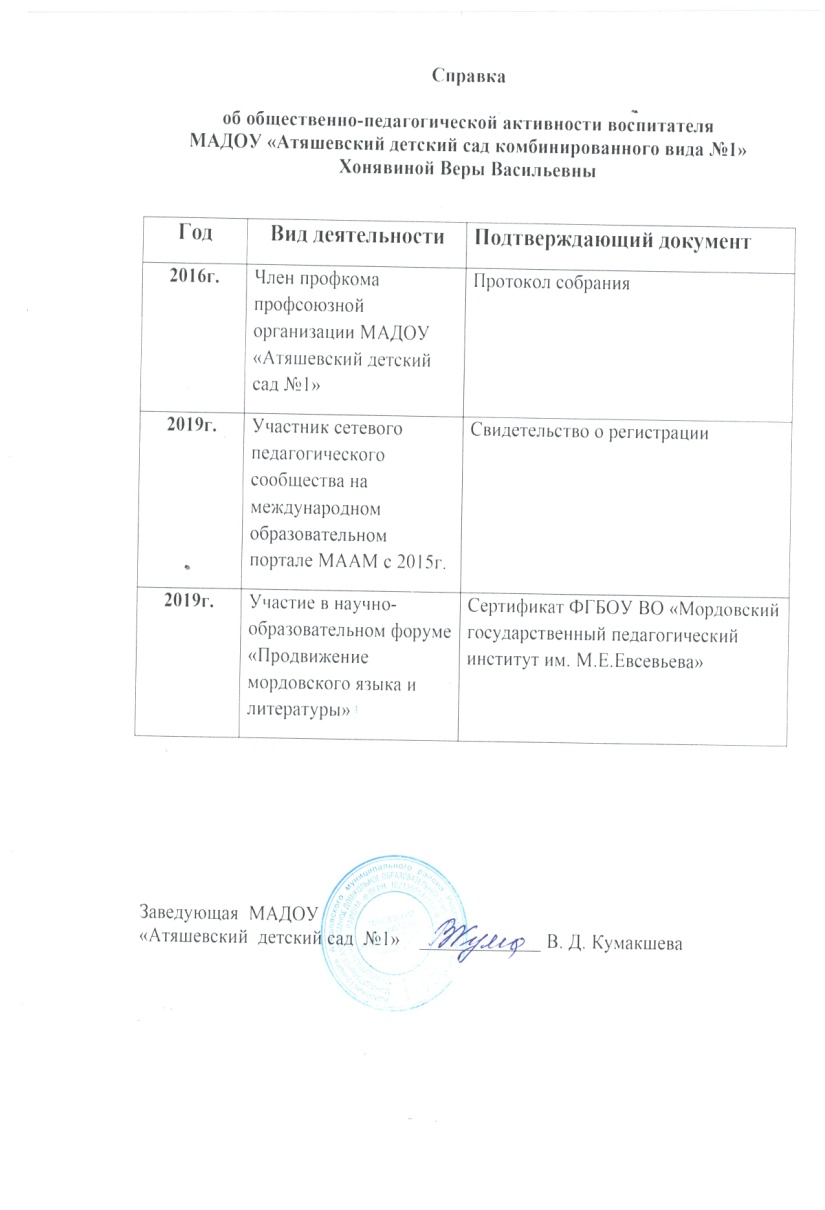 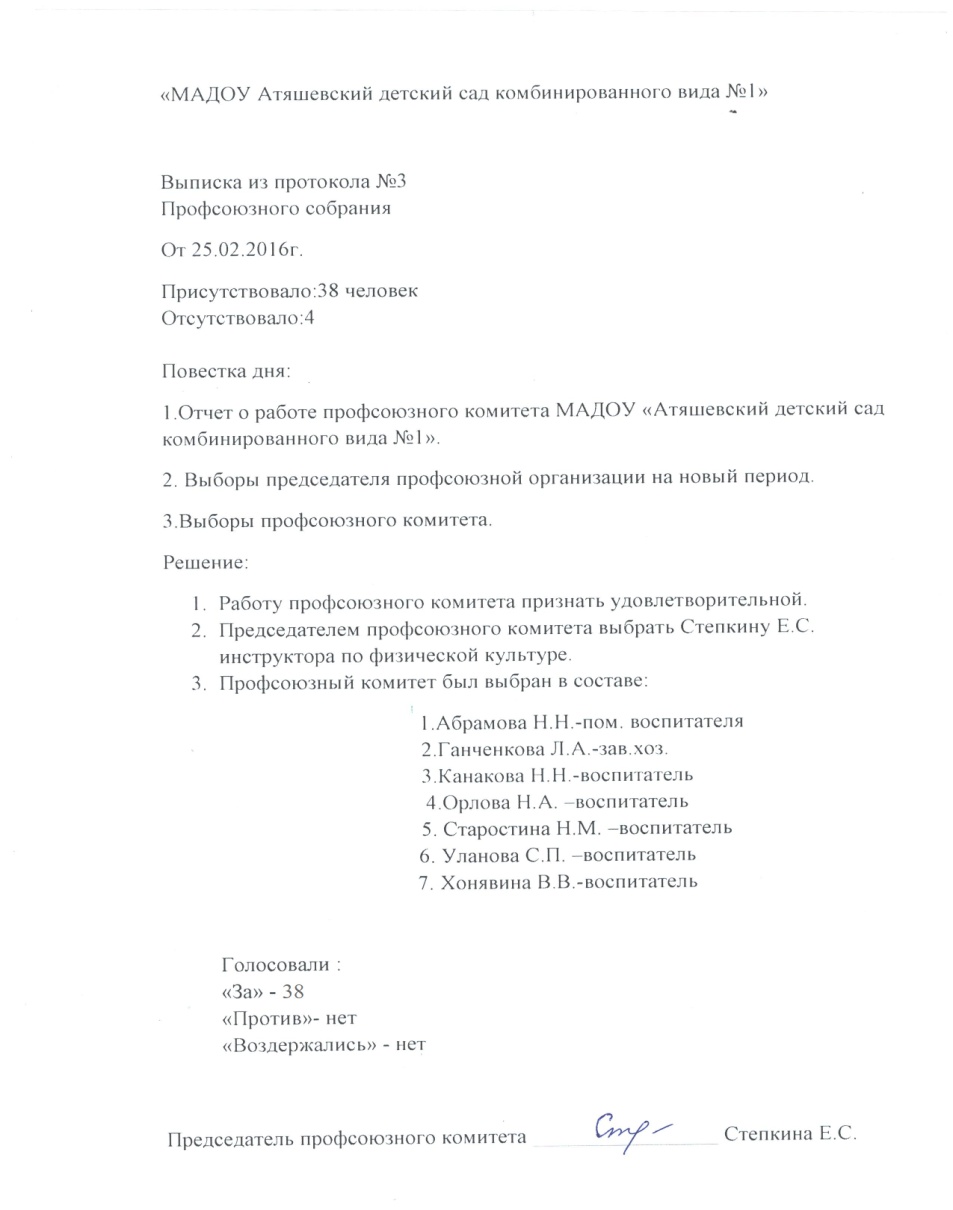 10. Позитивные результаты работы с воспитанниками
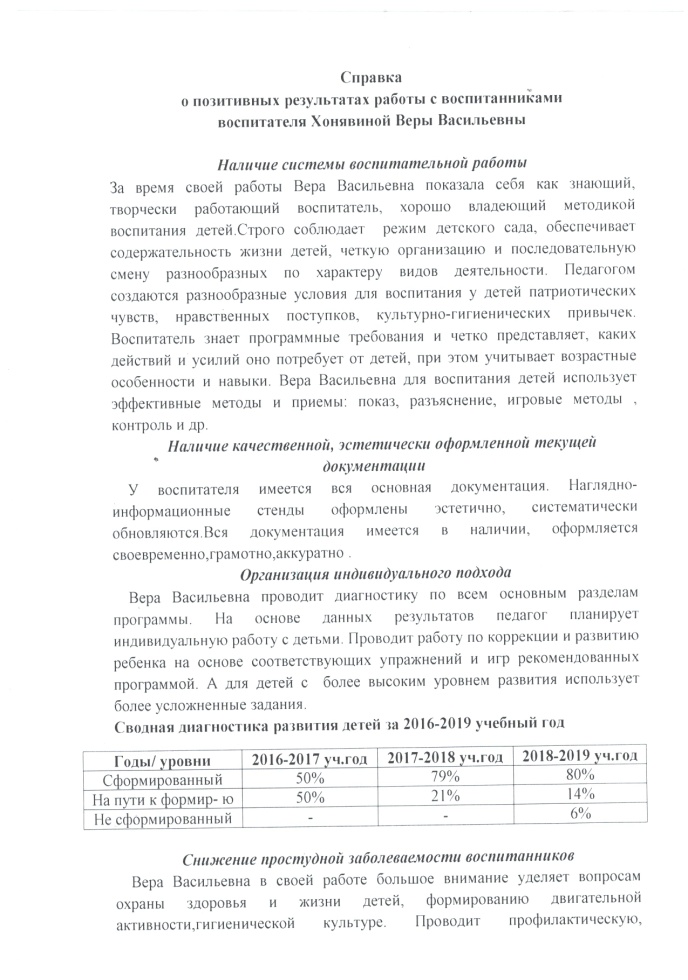 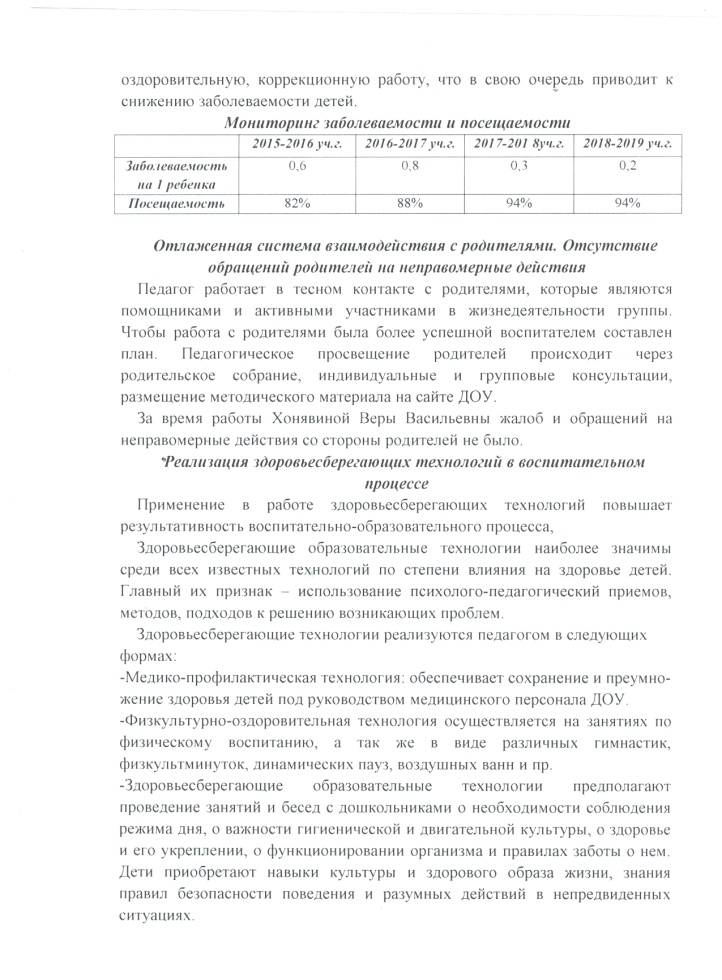 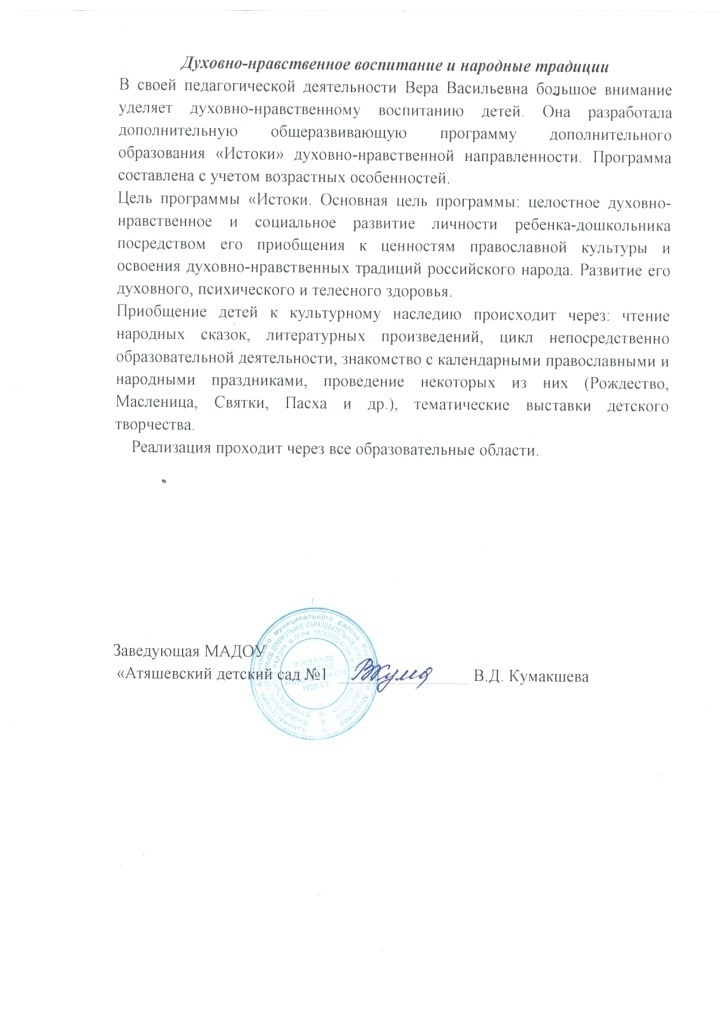 11. Качество взаимодействия с родителями
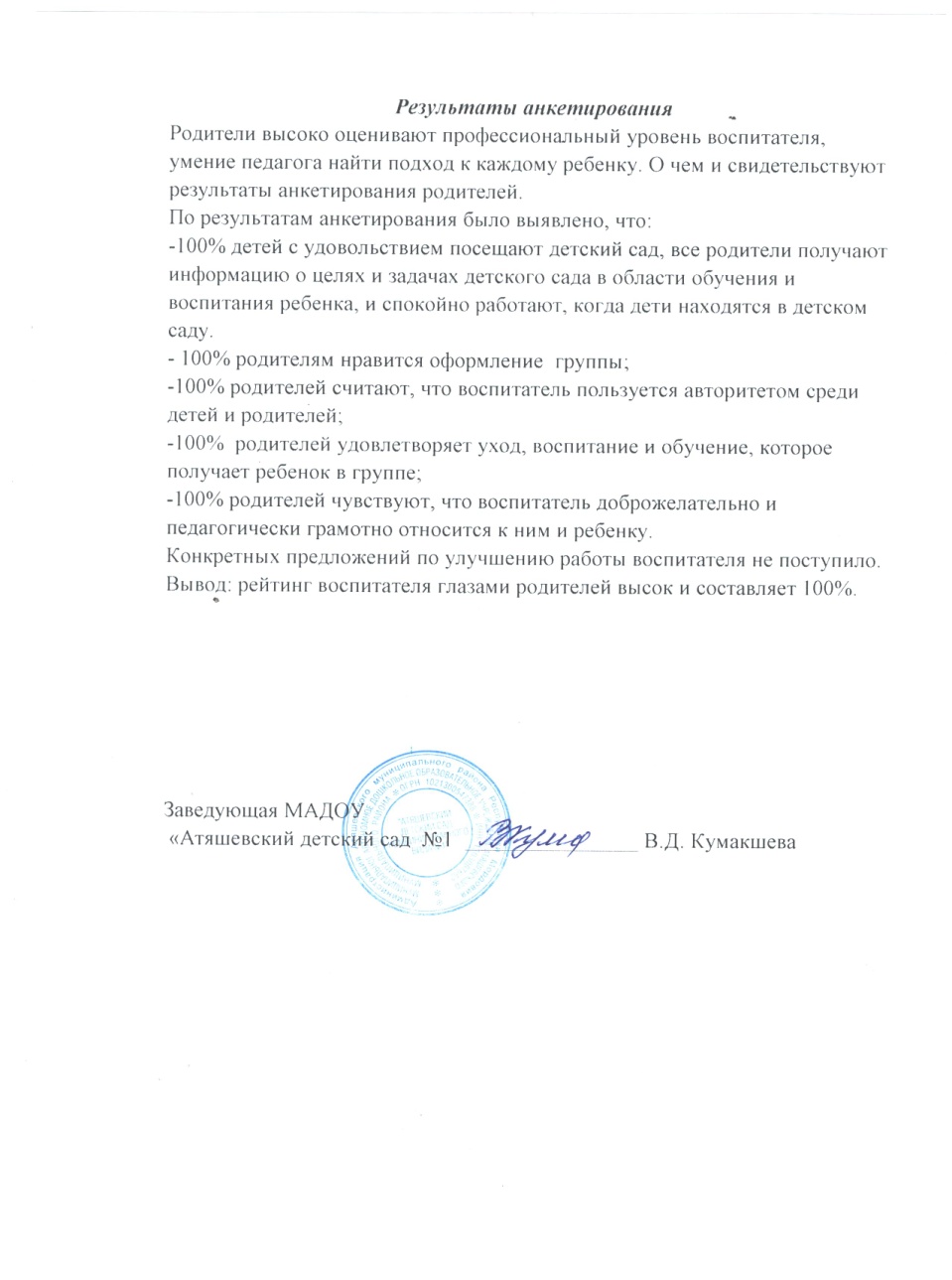 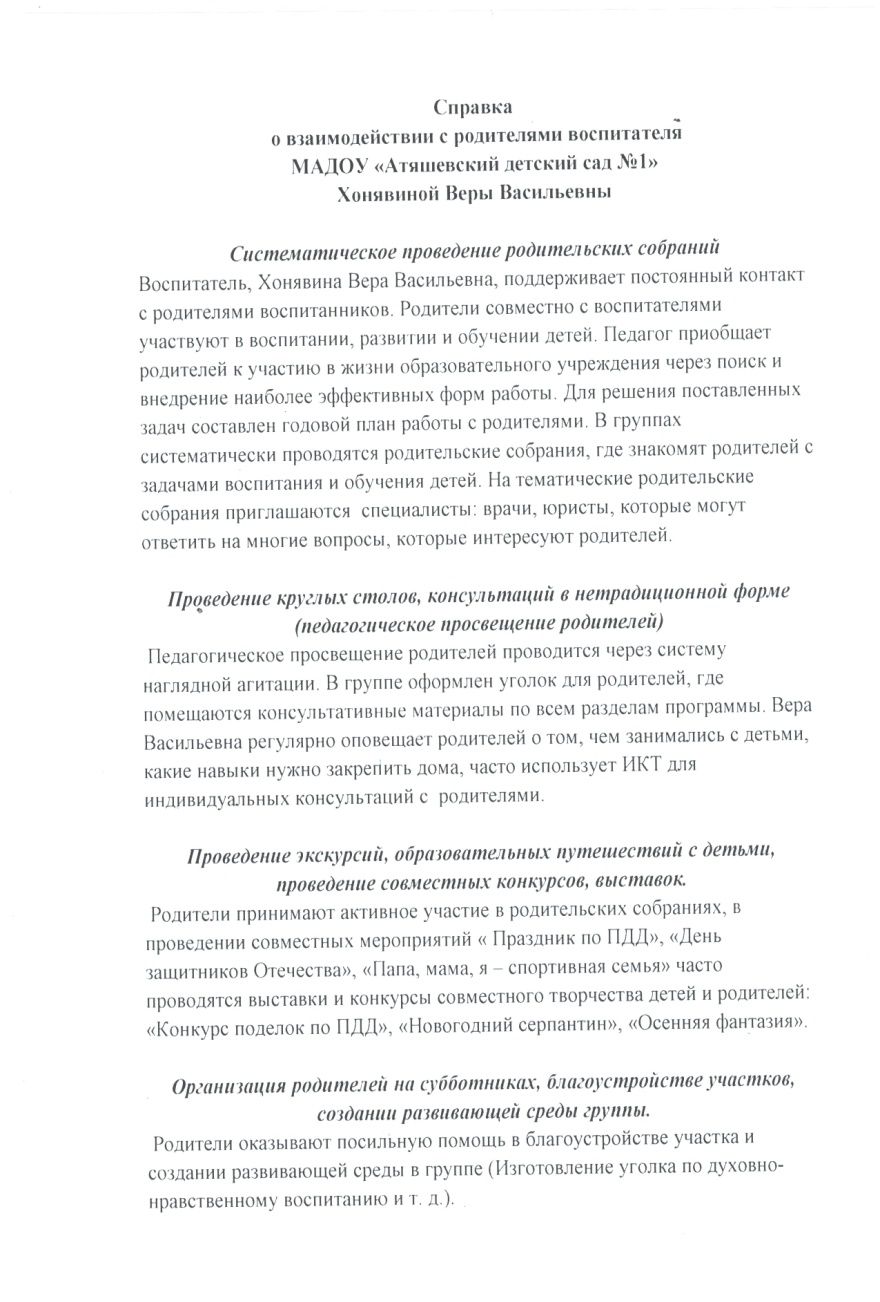 12. Работа с детьми из социально-неблагополучных семей
13. Участие педагога в профессиональных конкурсах
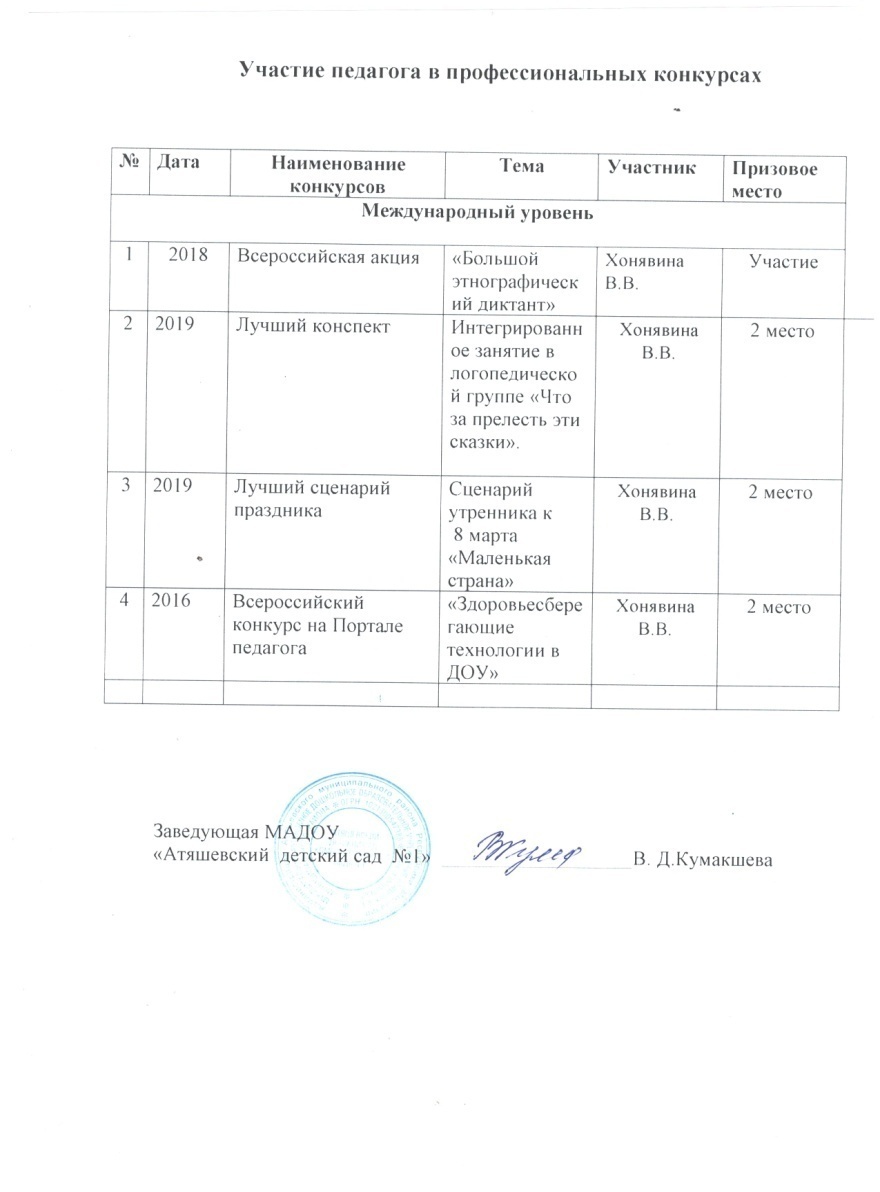 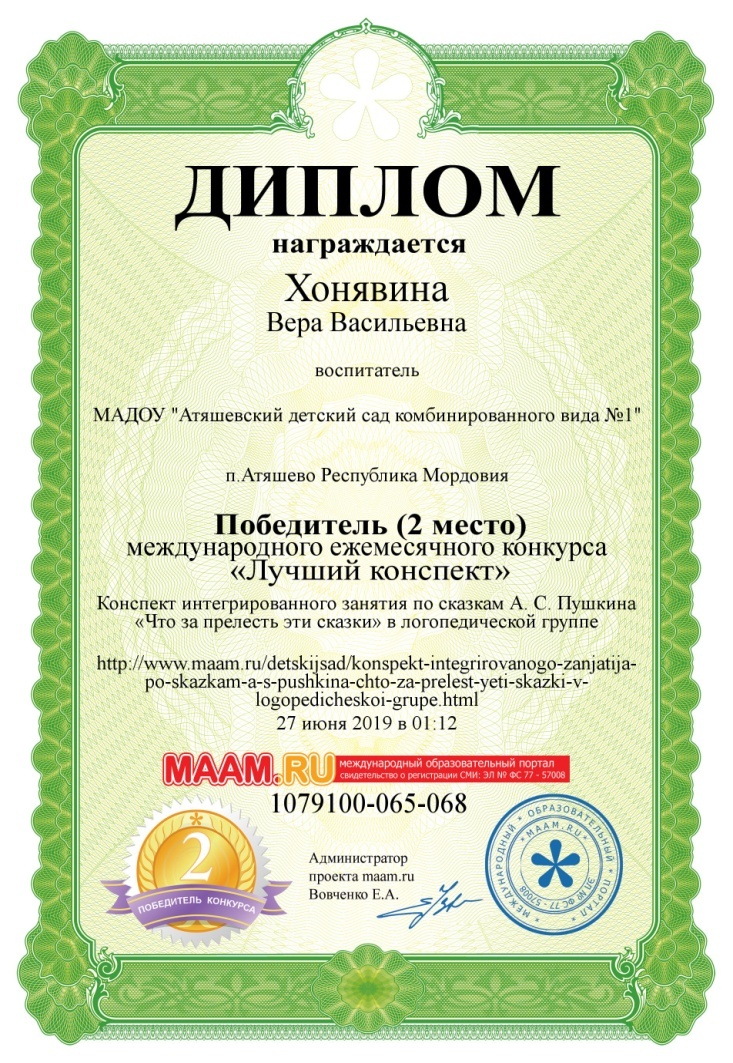 14. Награды и поощрения
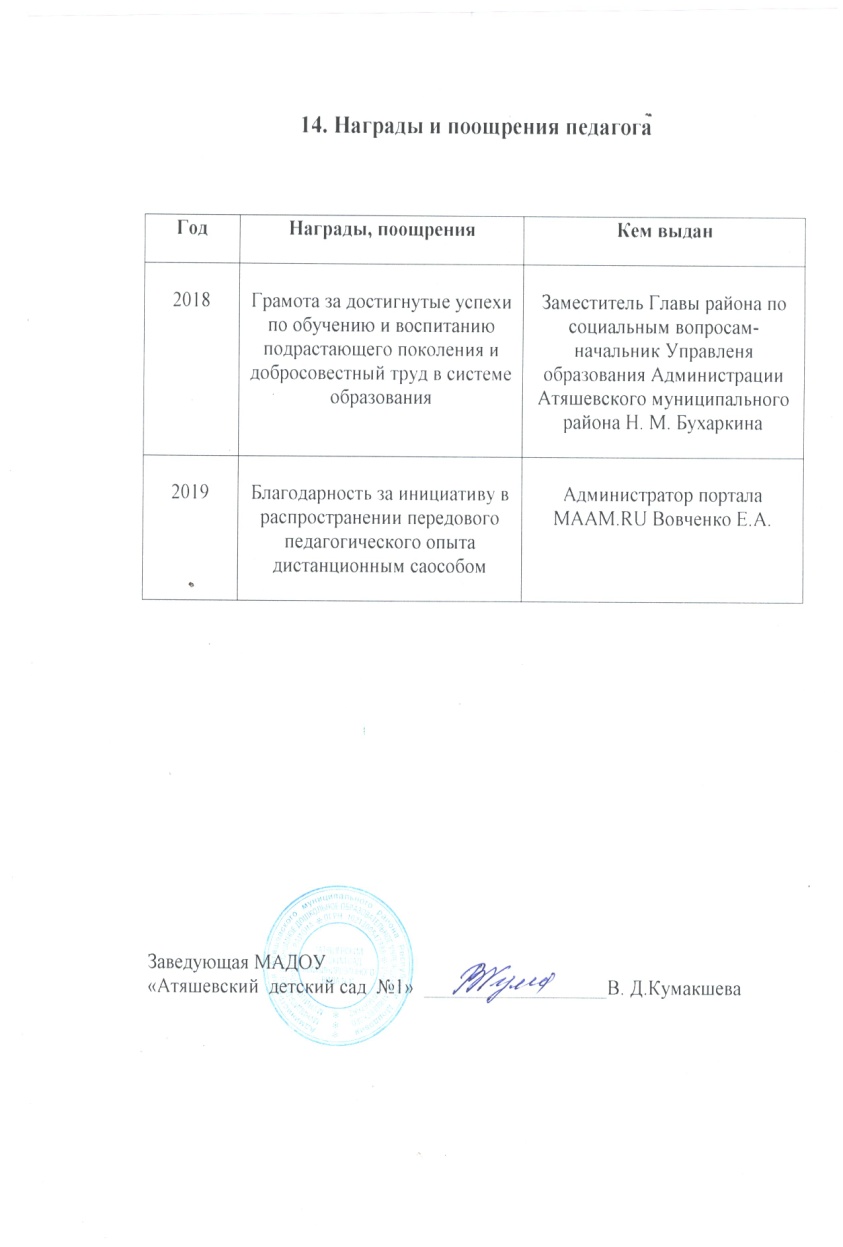